Formación Técnica
Tema 13
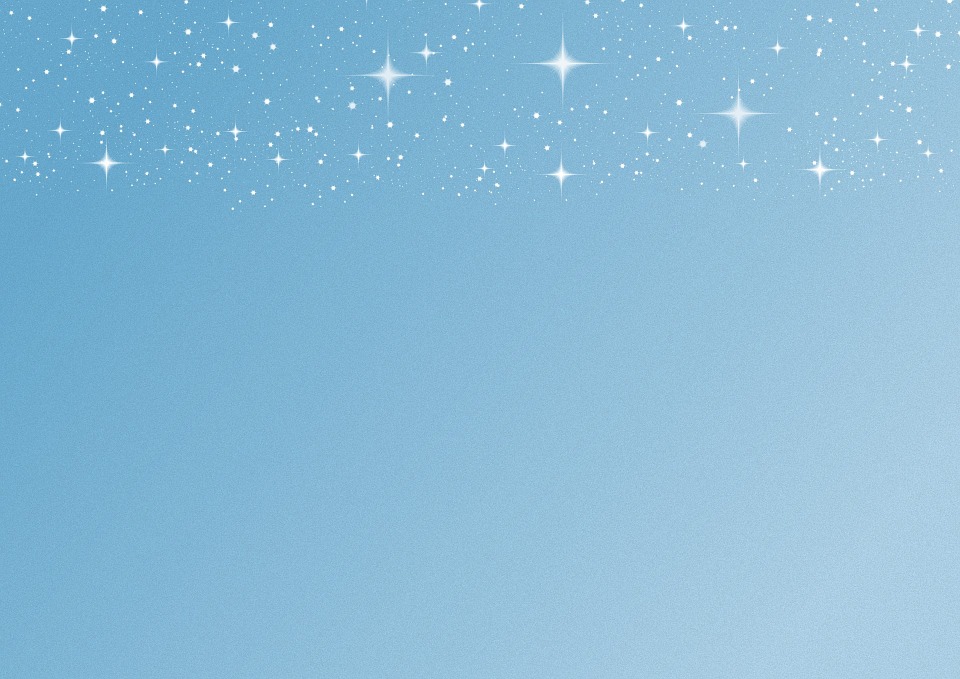 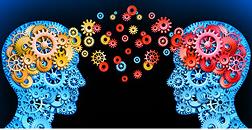 ELABORACIÓN DE INFORMES, ACTAS Y CARTAS
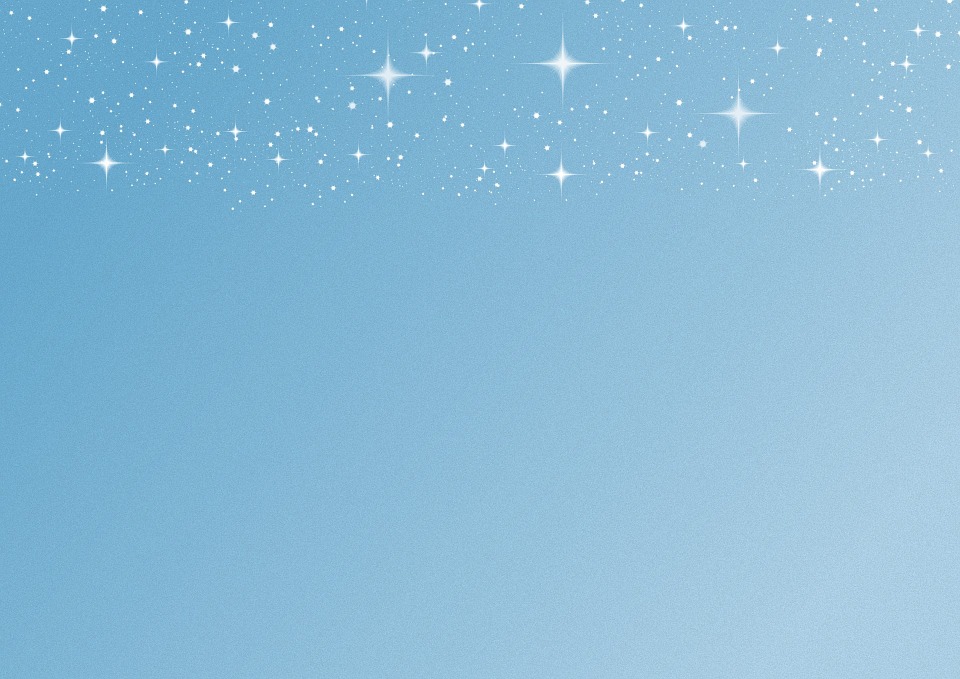 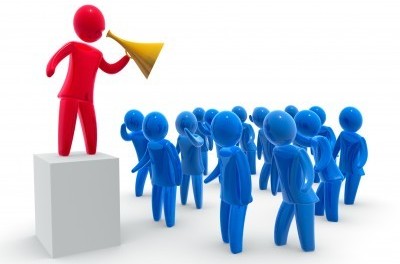 UNA VEZ QUE HEMOS SERVIDO A NUESTROS HERMANOS, EL GRUPO DEBE PRESENTAR UN INFORME
DEL TRABAJO REALIZADO,  AVANCES O LOGROS OBTENIDOS, SEGÚN LOS SIGUIENTES LINEAMIENTOS
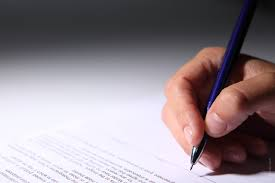 1. TÍTULO (Ejemplo INFORME OPERATIVO DE LA RAMA…)
2. FECHA del período que se va a informar
3. EQUIPO: Nombres de los integrantes que realizaron la labor
4. Lugar:  donde realizaron la labor (Si la Rama tiene varios frentes de trabajo, es importante realizar el informe por cada uno) 
Ejemplo: Acompañan Vivienda (es un frente) Benefician a otras personas de otra manera (otro frente)
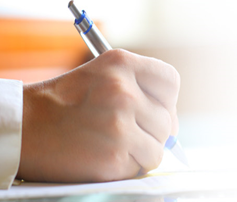 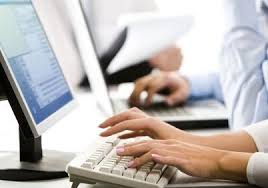 5. Objetivos que se persiguen. (Qué se quiere lograr con la labor realizada).
6. Introducción. breve descripción que dé cuenta de la labor que realiza la rama.
7. Resultados: Logros y objetivos alcanzados.
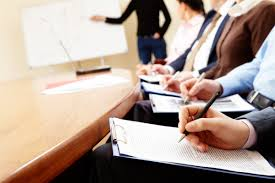 8. Aspectos y estrategias  a mejorar: para lograr el objetivo.
9. Opinión personal.
10. Relación de Ingresos y Gastos del período que se   presenta e informa.
ELABORACIÓN DE ACTAS
El acta debe contener:
1. Nombre de la Rama que celebra la reunión
2. Número de acta (incluir año y un número secuencial)
3. Lugar y fecha de la reunión
4. Asistentes (nombres y apellidos)
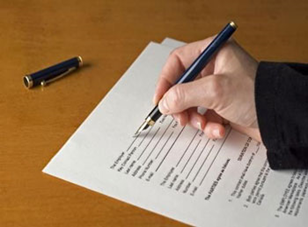 El acta debe contener…
5. Desarrollo de la reunión
    A. Oración  inicial
    B. Lectura y Reflexión de la Palabra de Dios
    C. Lectura y aprobación del acta anterior e informes de tesorería
    D. Informes 
    E. Propuestas: En este punto se muestra el buen juicio o la pericia del redactor del acta para incluir lo esencial y dejar por fuera lo accesorio. Se recomienda excluir cualquier comentario que no sea una propuesta o por lo menos un planteamiento valioso o novedoso que merezca recordarse porque aporta algo a la toma de una decisión.
No debe pasarse al siguiente tema de la agenda de una reunión sin haber tomado decisiones y definido tareas, responsables y fechas.
    F. Tareas
El acta debe contener…
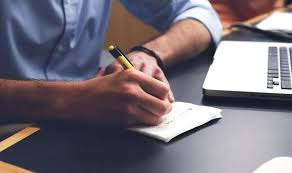 6. Realizar la colecta económica para fines pertinentes
7. Oración final
8. Firmas del Presidente y Secretario.
ELABORACIÓN DE CARTAS
Los principales modelos de cartas son:
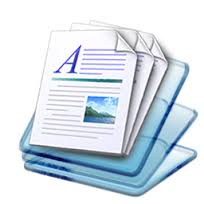 De agradecimiento
De despido
De solicitud
De felicitación
De recomendación
De presentación
De invitación
De pésame
ELABORACIÓN DE CARTAS
Pautas para la redacción de cartas:
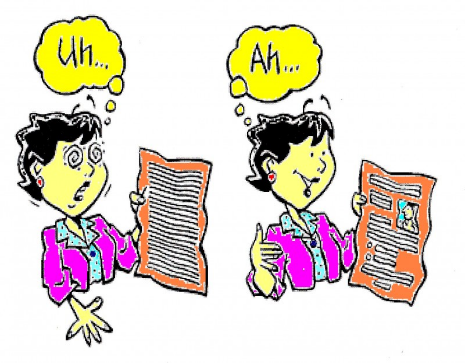 La ortografía. 
 Los signos de puntuación 
 La tipografía. 
 Alineación
 Espaciado entre líneas.
 Uso de negritas, subrayados y cursivas 
 Un párrafo corto invita a leer de manera más agradable que uno largo.
 Una despedida cordial.
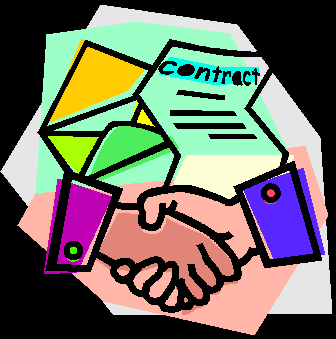 “QUE DIOS LES BENDIGA, HASTA  LA PRÓXIMA…”